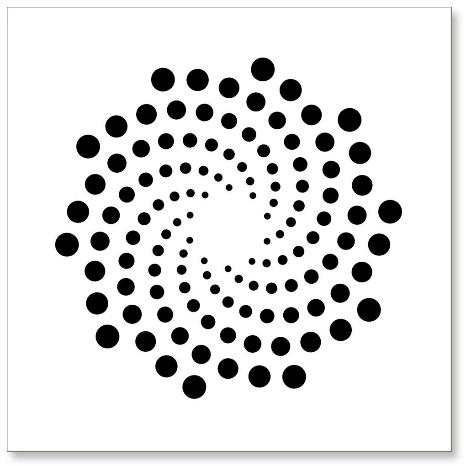 CREATIVE ADULT PROGRAMMING
PENNY CUNNINGHAM
KATARZYNA JANIGA
BURNHAM MEMORIAL LIBRARY
PROGRAMMING OUTSIDE THE BOX
FEATURED PROGRAMS
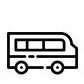 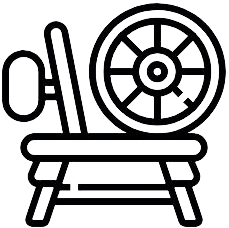 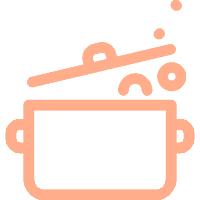 COOKING THE BOOKS
FIBER FEST
LITERARY BUS TRIPS
Stabbing with the pointy end was never so much fun!
Why read it when you can also eat it?
Or how to take 50 patrons across the border and bring them in back in one piece.
FIBER FEST
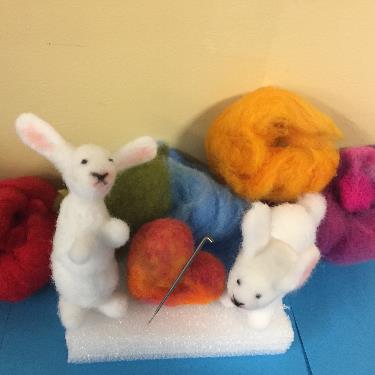 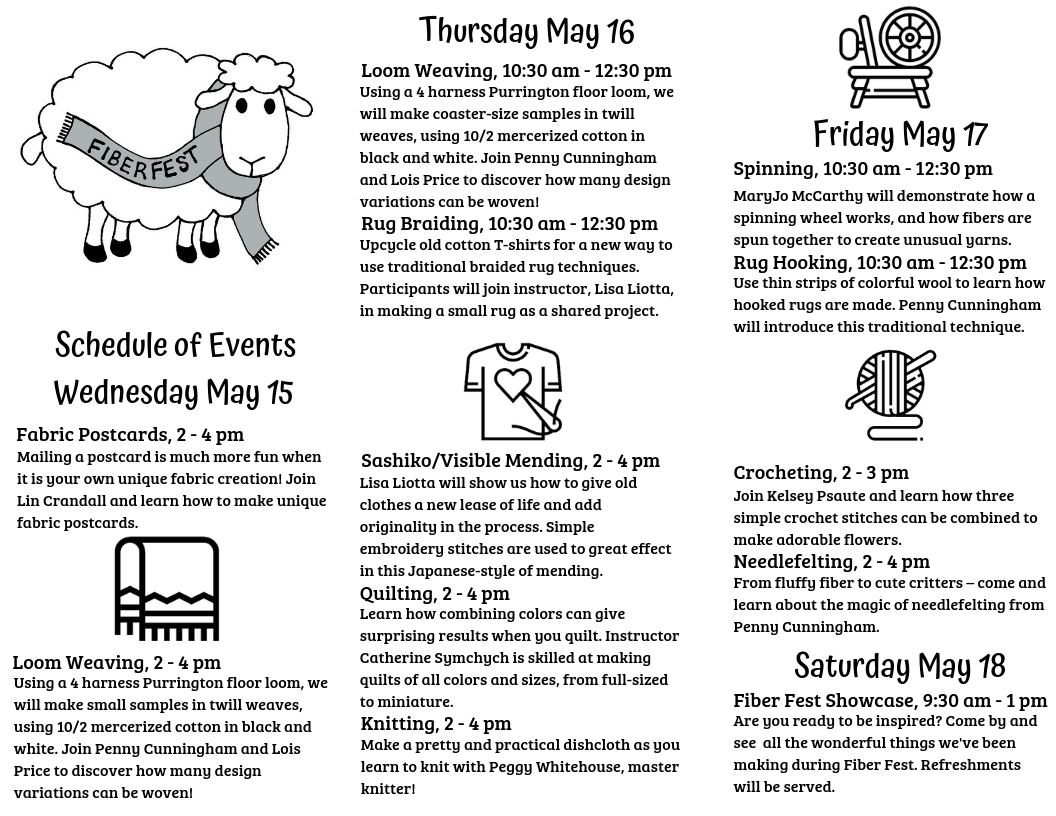 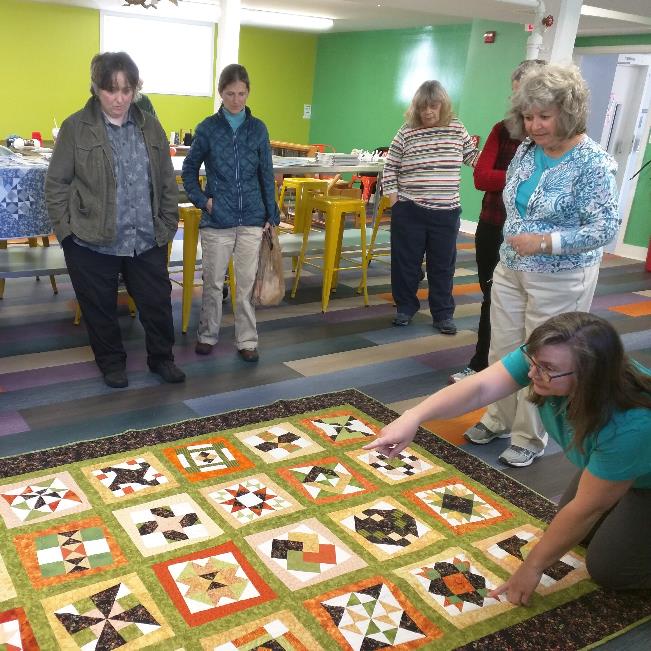 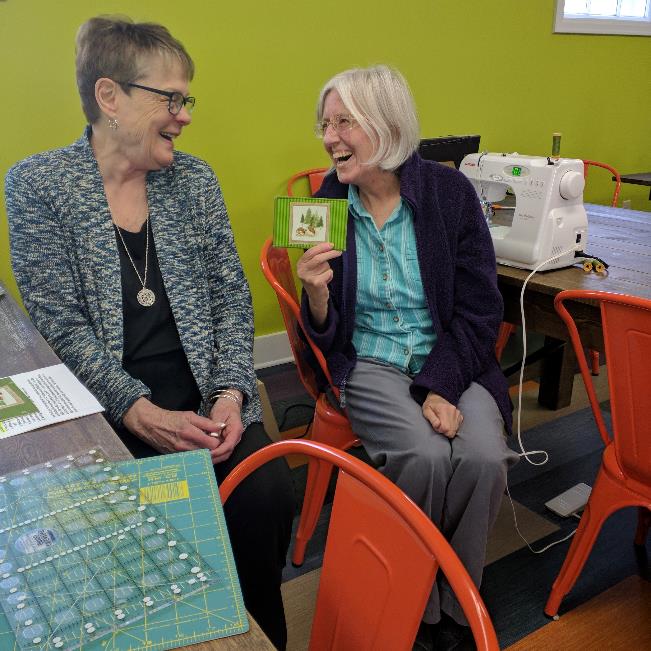 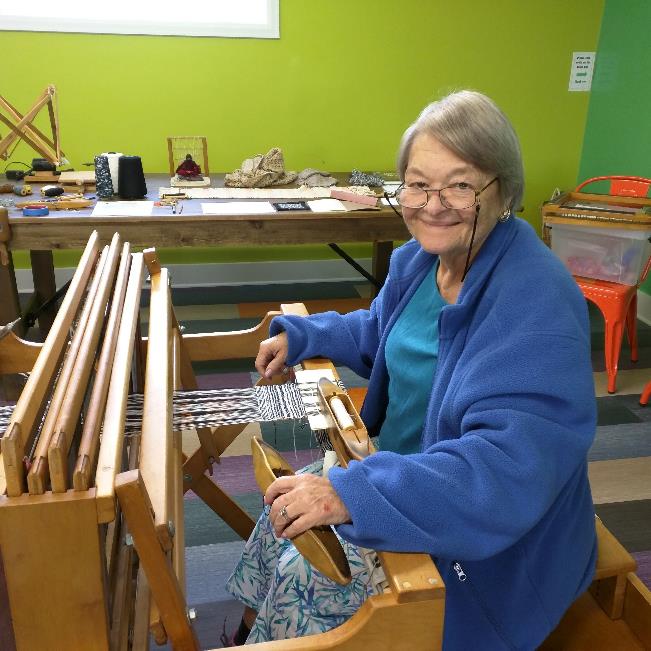 FIBER FEST
RESOURCES
Green Mountain Rug Hooking Guild
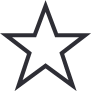 www.gmrhg.org
Vermont Weavers Guild
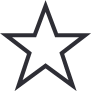 www.vtweaversguild.org
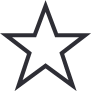 Northeast Fiber Arts Center
www.northeastfiberarts.com
Selvedge Magazine
www.selvedge.org
COOKING THE BOOKS
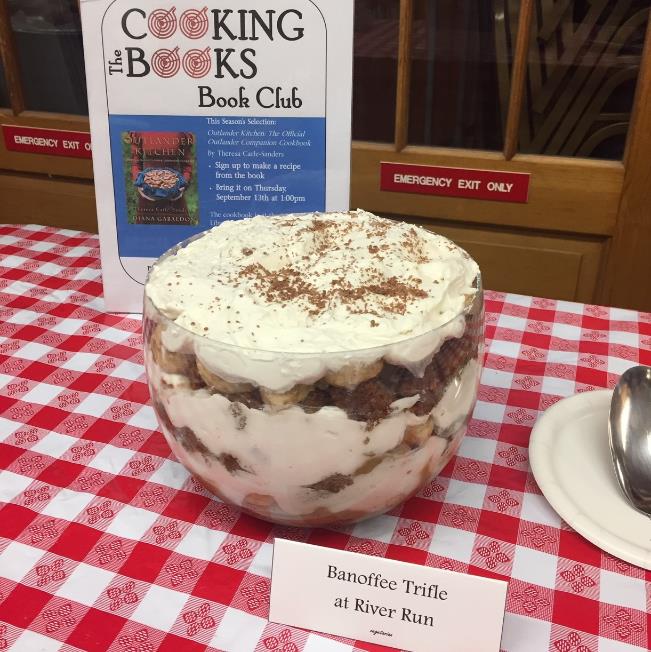 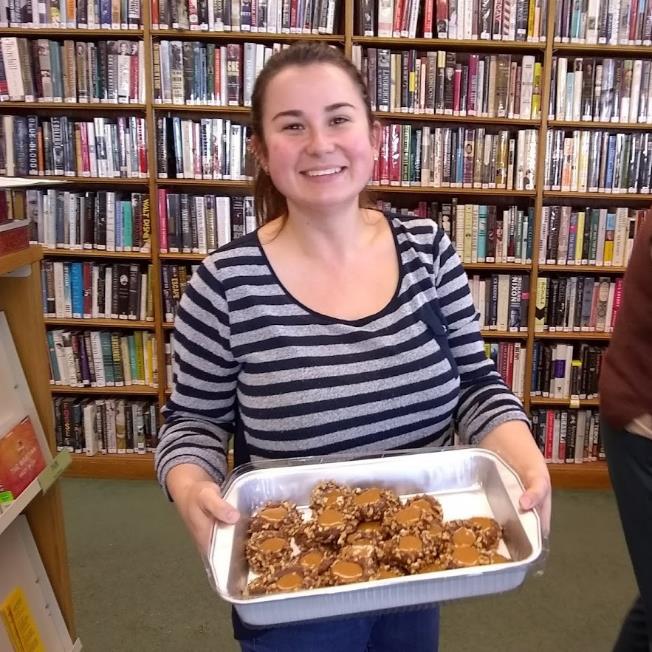 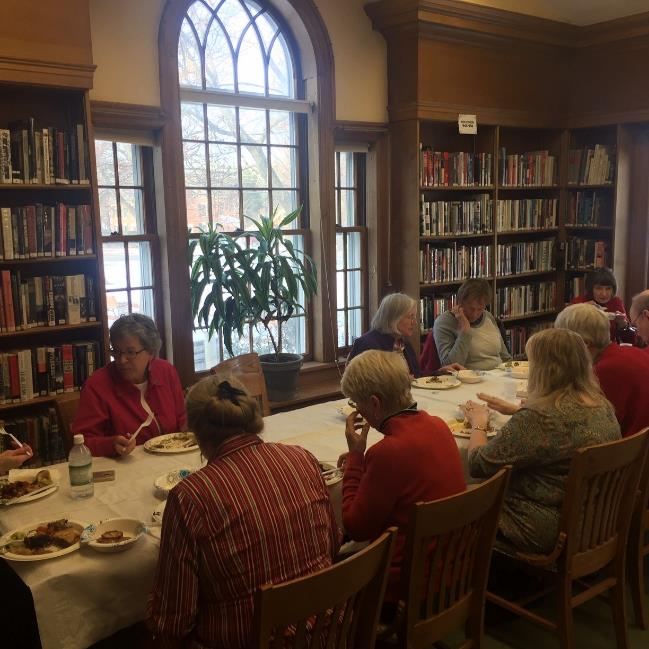 LITERARY BUS TRIPS:
Our Annual Louise Penny Trip to the Eastern Townships
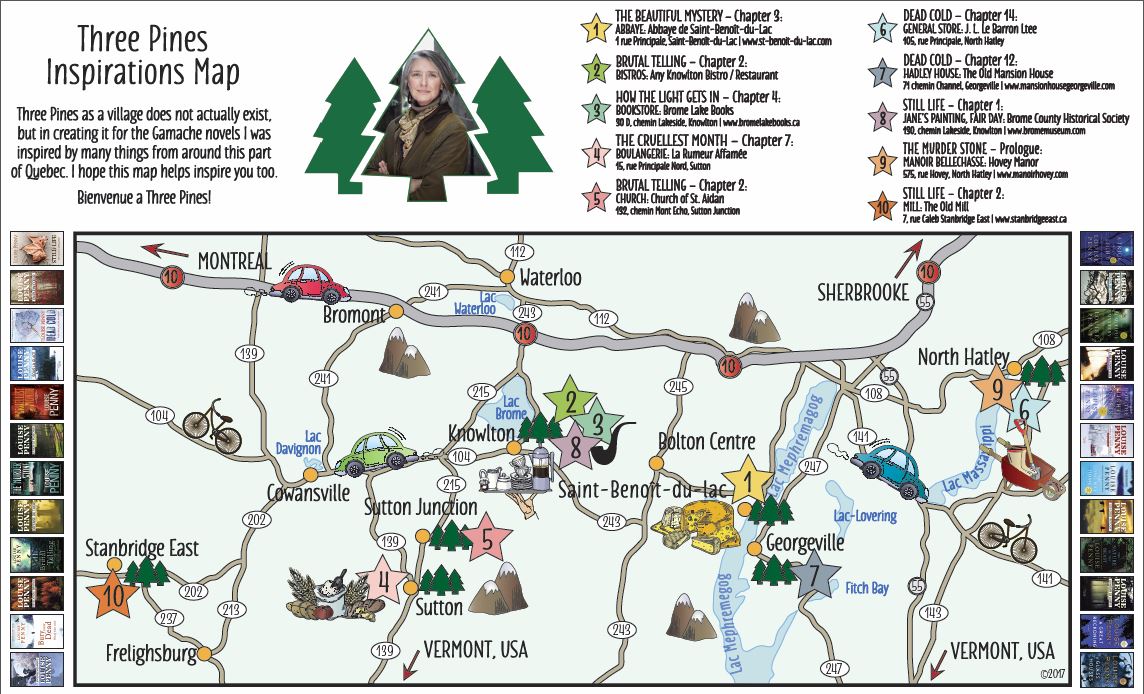 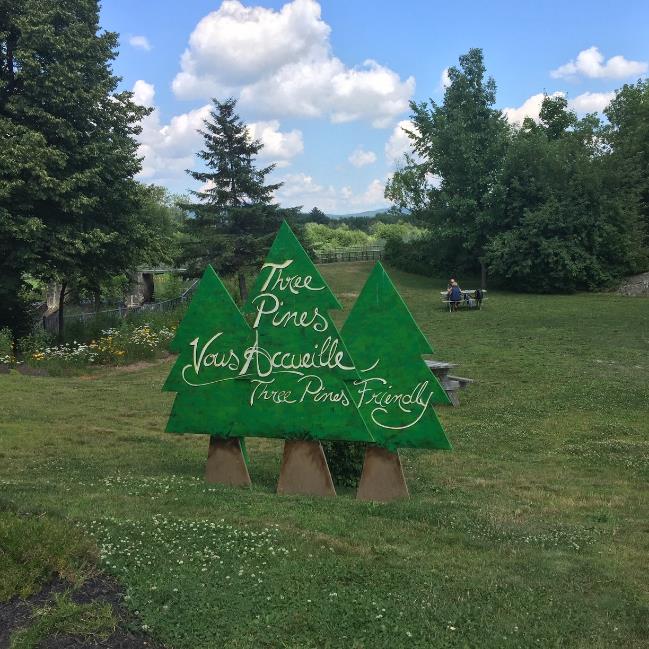 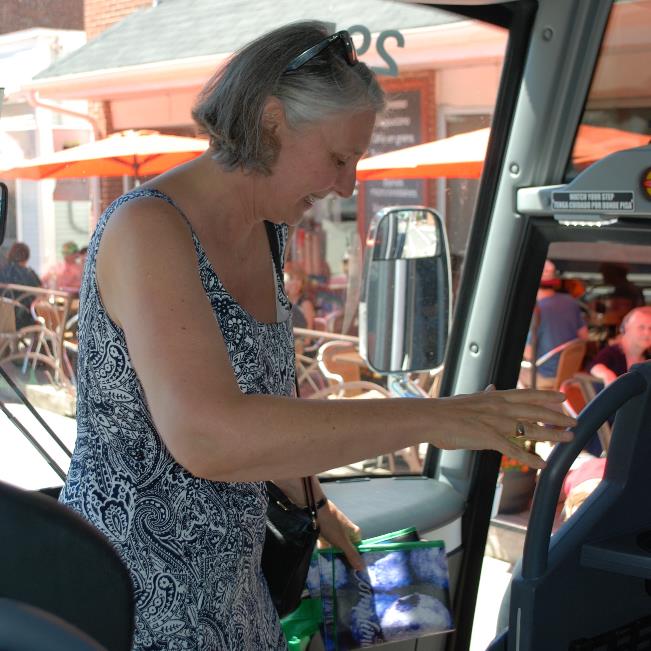 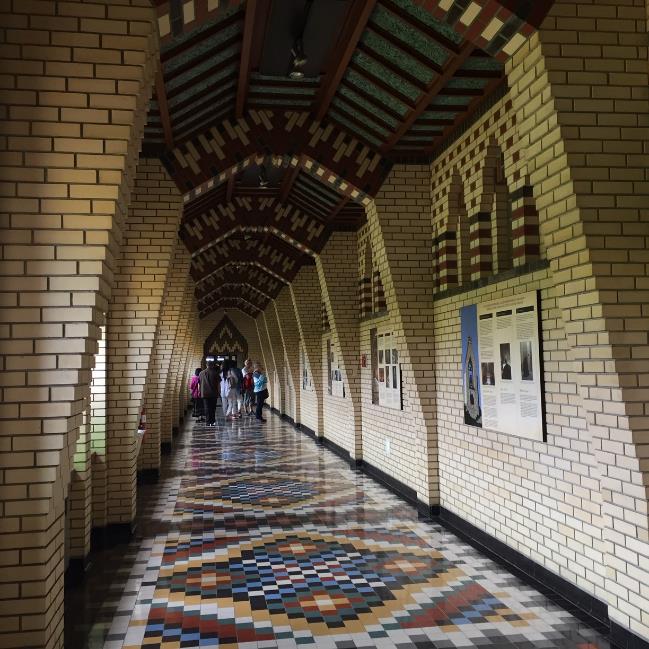 LOUISE PENNY BUS TRIP
RESOURCES
Louise Penny’s Official Site
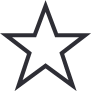 https://www.louisepenny.com/
Three Pines Inspiration Map
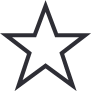 https://www.easterntownships.org/tourist-routes/12/three-pines-inspirations-map-louise-penny
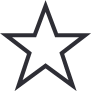 Abbaye St-Benoit-du-Lac
https://www.easterntownships.org/things-to-do/113/abbaye-de-saint-benoit-du-lac
Tourisme Quebec
https://www.quebecoriginal.com/en-us/where-to-go/regions-cities/eastern-townships
CONTACT INFORMATION
Penny Cunningham
pcunningham@colchestervt.gov
Katarzyna Janiga
kjaniga@colchestervt.gov